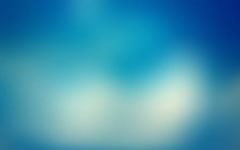 17 февраля 2015 г. студенты группы Тур-14с  факультета Бизнеса и права в составе 14 человек и  преподаватели кафедры СР и СПД Джабаева Г.Н. и кафедры туризма и ресторанного дела Шабанова Е.И. в рамках выездного кураторского часа и выездного занятия по курсу «Музееведение», посвященного теме «Депортация народов СССР в годы ВОВ»  посетили  «Музей памяти жертв политических репрессий п. Долинка».
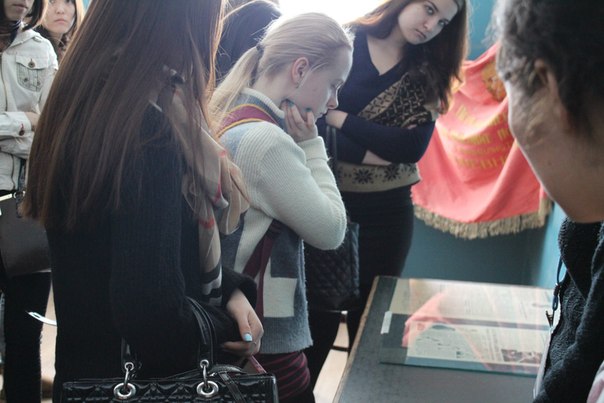 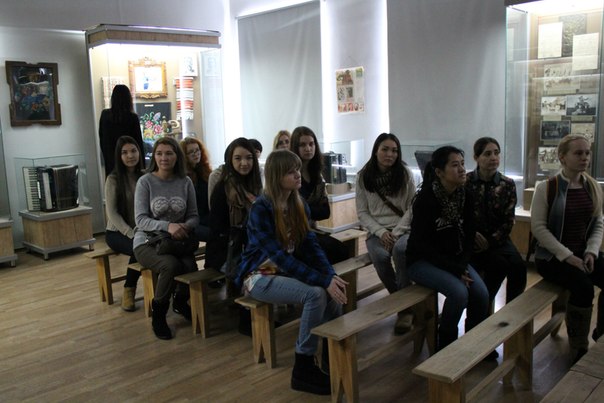 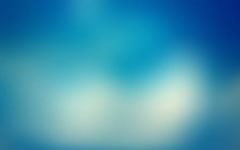 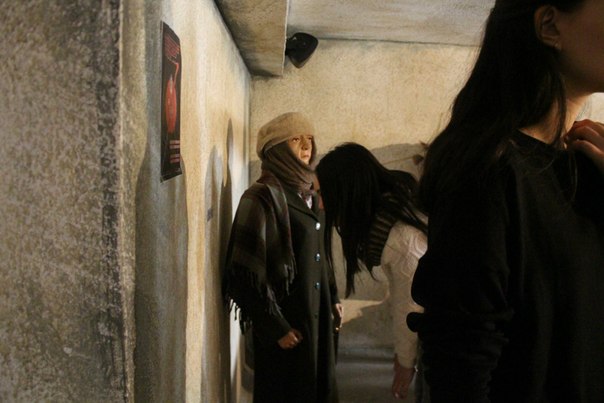 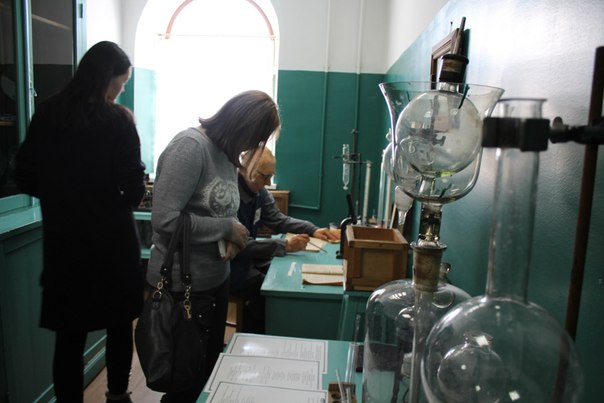 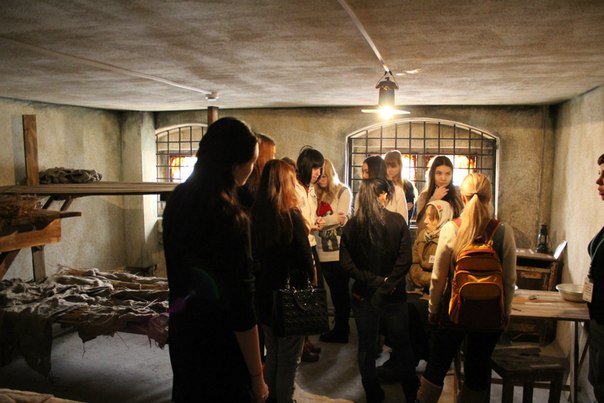 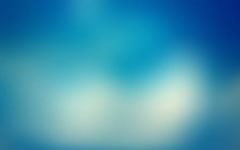 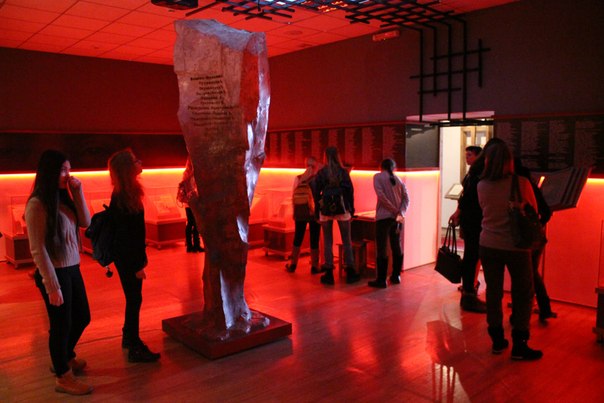 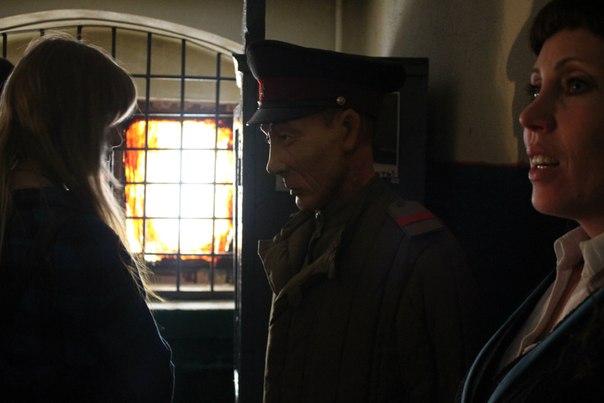 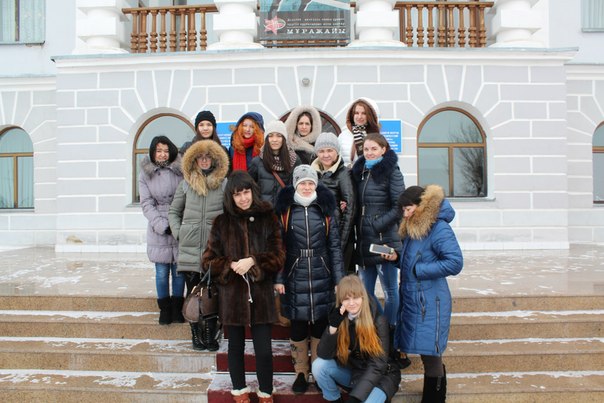 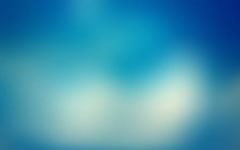 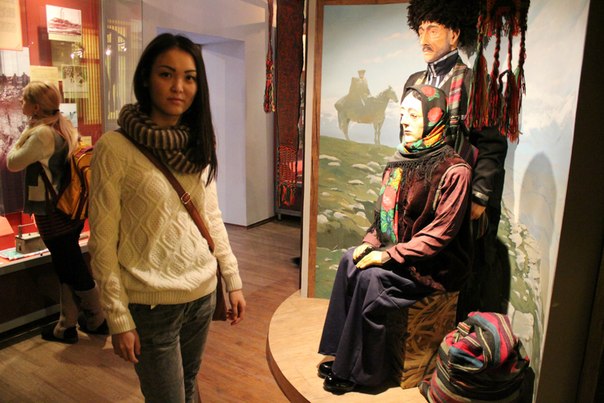 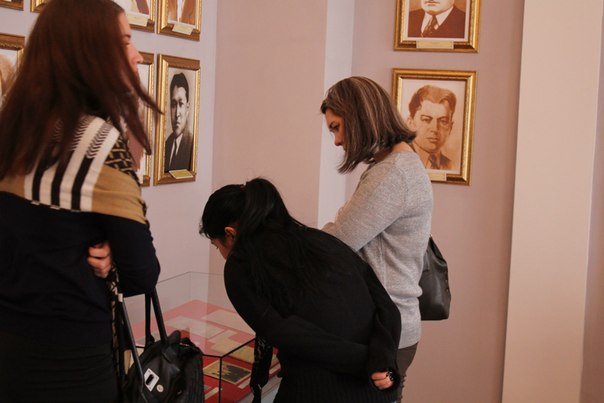 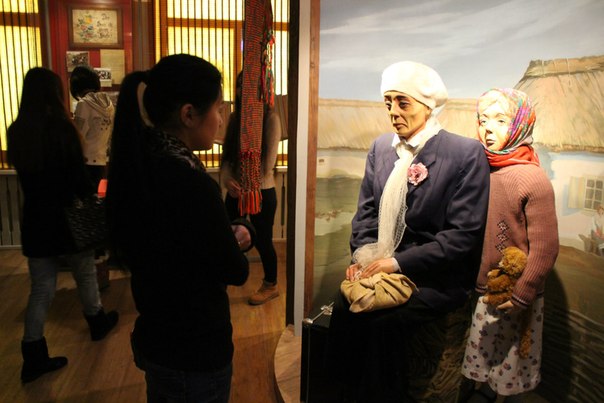 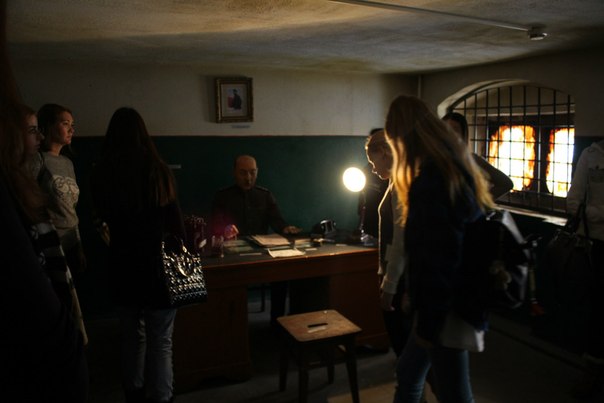 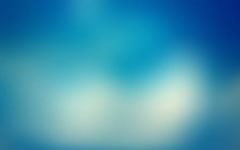 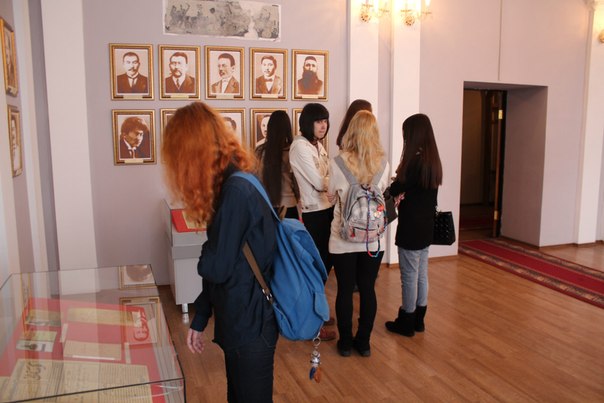 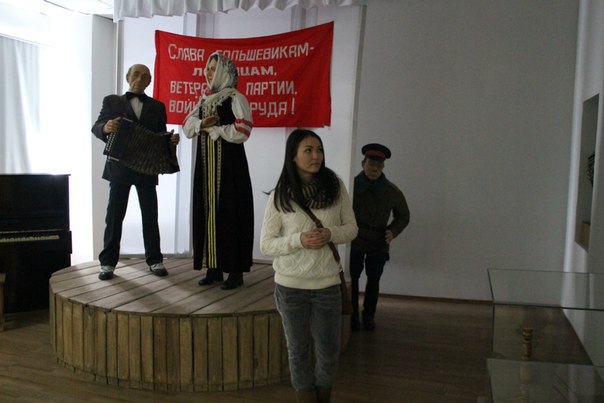 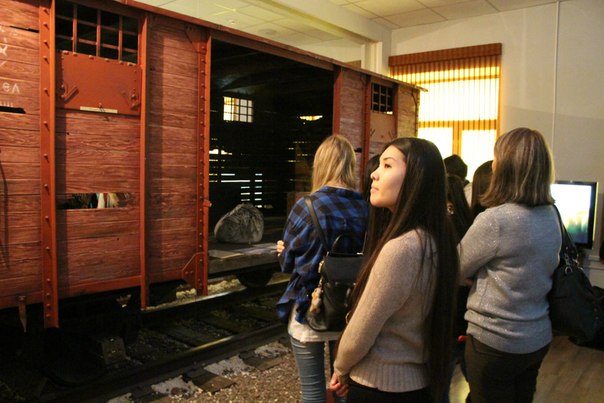 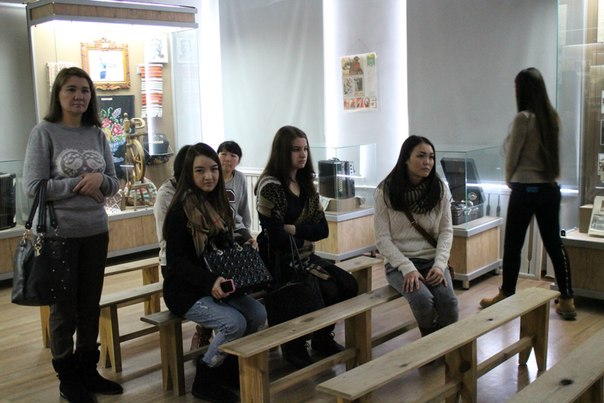 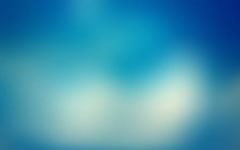 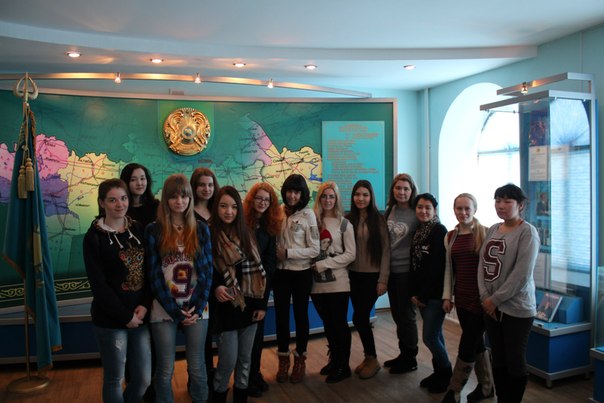 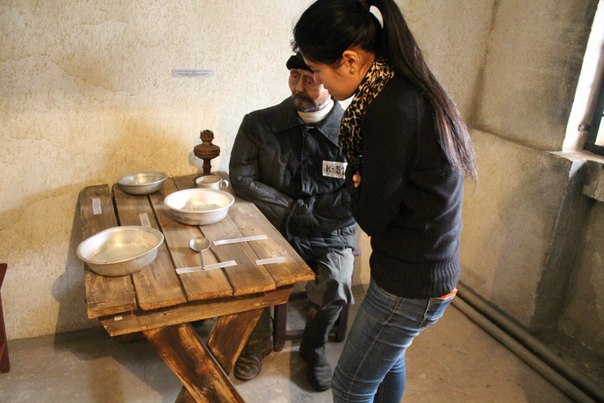 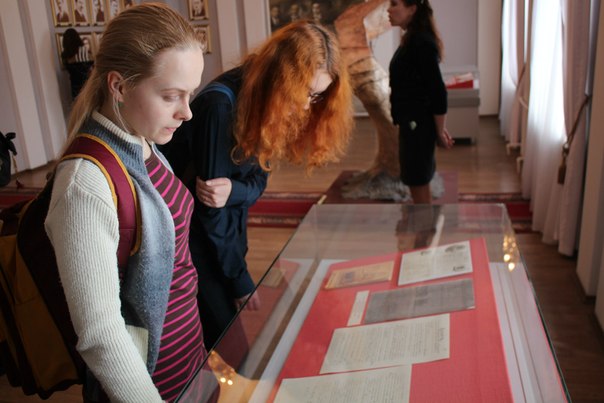 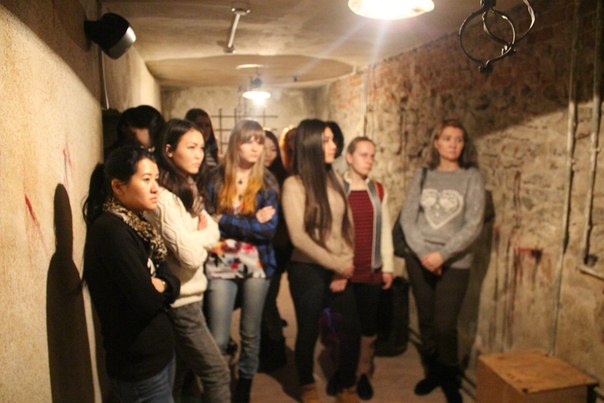